Columbia Basin Coordinated Anadromous Monitoring Strategy Workshop
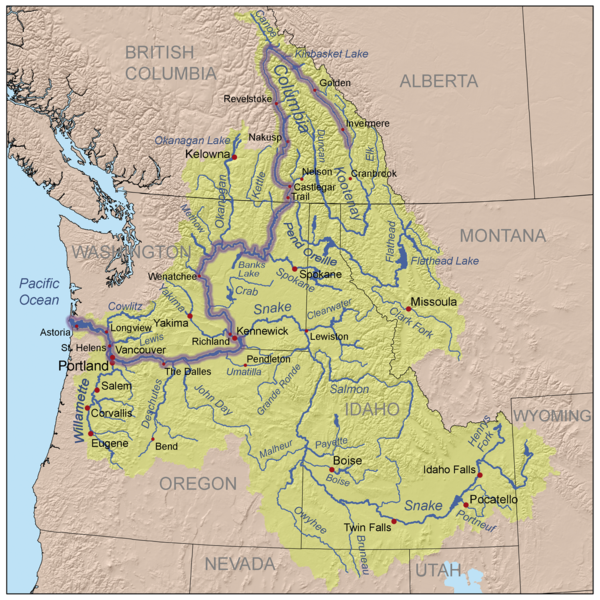 Lower Columbia
Sub-Basin
October 20 & 21, 2009
Stevenson, WA
Outline
Background Information, e.g.:
Number of MPGs
Number of Populations
Other
Factors that Affect the Strategy 
(e.g., landscape description, infrastructural opportunities, etc.)
Existing Work
(Brief narrative describing overall level of effort)
Overall Strategy
VSP
BiOp Requirements
Habitat Effectiveness
Hatchery Effectiveness
Gaps and Adjustments
Lower Columbia
Number of MPGs – 3
 Coast
 Cascade
 Gorge
Number of Populations – 111
 Steelhead - 33
 Chinook - 35
 Coho – 25
 Chum - 18
Desired Strategy
Recovery plan guides priorities

 Monitoring template
 Annual GRTS or census–based surveys of natural and hatchery origin spawner abundance at population scale – facilitates productivity, diversity, & distribution assessments
 Annual GRTS-based snorkel surveys of juvenile densities at MPG scale (primarily coho and steelhead)
 IMWs where feasible
 Life cycle monitoring (adults in & smolts out) in at least one sub-watershed per MPG
 Assessment of survey methods above selected adult trapping sites to evaluate survey performance and provide calibrations (e.g. redd to spawner)
 Annual GRTS-based habitat surveys at MPG scale
 5 year GRTS-based habitat surveys at population scale
Gaps (Highest Priority)
Chum re-establishment monitor
 Expanded juvenile outmigrant monitoring (more sampling locations higher precision)
 Expanded fish in/fish out (ditto)
  Expanded monitoring of abundance, distribution, & diversity of coho spawners   GRTS-based steelhead redd surveys.
 Periodic GRTS-based habitat monitoring at population scale in wadeable streams.
 Habitat monitoring in non-wadeable streams.
 Data management and access.
 Improved understanding of accuracy harvest estimates
 Expanded coded wire tagging for identification of hatchery origin
Additional Priorities
Maintain existing projects
CWT recovery and analysis
 Hood River 
 Chum monitoring (Washington)
 Fund ISTM project
 Coordination and identification of habitat effectiveness studies (e.g., Wind River)